Neonatologie
MUDR. RENATA SLANÁ
Hypoxicko-ischemická encefalopatie
Encefalopatie navozená asfyxií v době porodu - kombinací hypoxie a ischemizace CNS - u donošeného novorozence
příznaky obvykle do 24 hodin
Četnost 1:1000porodů
Vznik HIE podpoří – placentární insuficience, nitroděložní infekce, chronická hypoxie plodu, vrozené srdeční vady..)
Globální ischémie
Asfyxie – cytotoxické poškození buněk— akutní edém mozku 
Klasifikace : I.-III. stupeň
HIE- klinický obraz dle Sarnatových
I.stupeň – lehká forma, hypertonický a hyperexcitabilní syndrom
odeznívá během 1-3 dnů
II. stupeň – středně těžká forma , hypotonický syndrom, snížené reflexy, střídá se dráždivost a apatie , pohybové stereotypie (šlapání apod), bradykardie, apnoické pauzy, někdy křeče
odeznívá za 3-7 dní , až 30% dětí s následky 
III.stupeň – těžká HIE- porucha vědomí( stupor až koma), hypotonie, decerebrační rigidita , hypo/ areflexie, nereagující zornice, apnoe, křeče, edém mozku
50% trvalé následky, 50% letální
Nevšímalová S. , Dětská neurologie, Galén 2021, ISBN 978-80-7492-557-3, str 105, obr.3-9
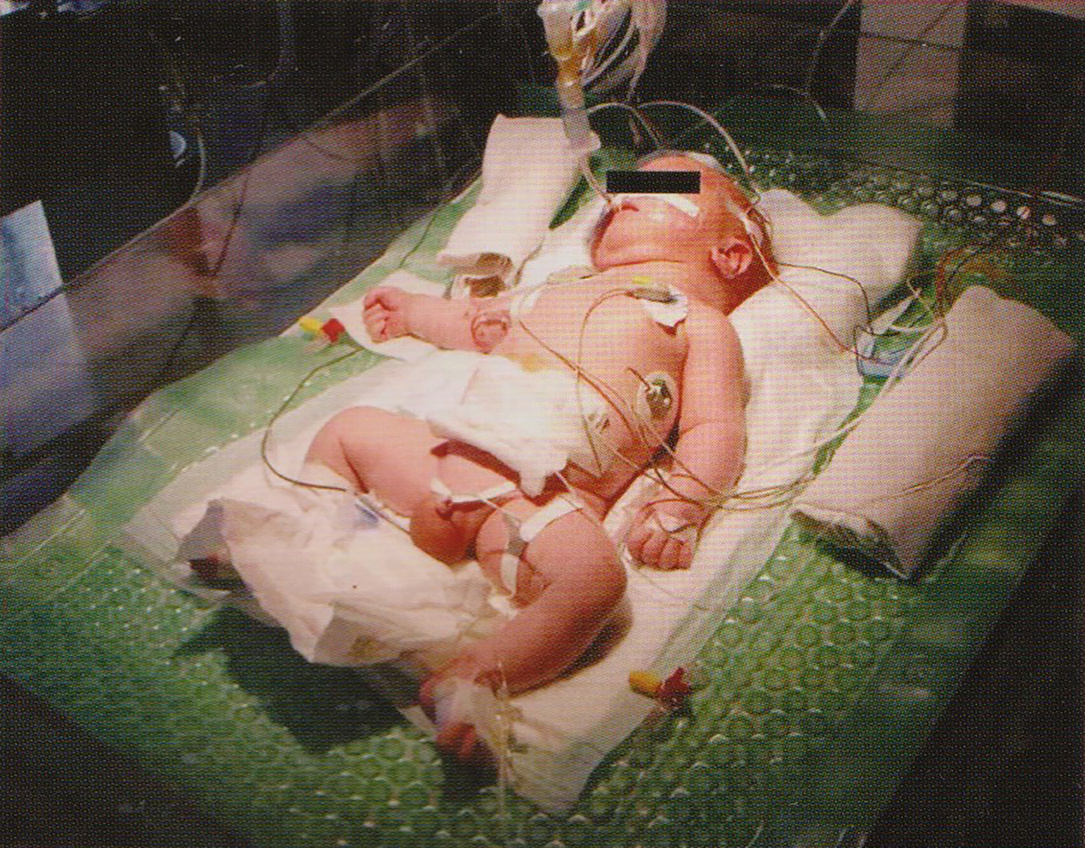 HIE- Terapie
kvalitní prenatální péče 
postnatálně : vitální funkce , 
TK, vnitřní prostředí, 
léčba křečí, edému mozku
řízená hypotermie…
Nevšímalová S. , Dětská neurologie, Galén 2021, ISBN 978-80-7492-557-3, str 102, obr.3-4
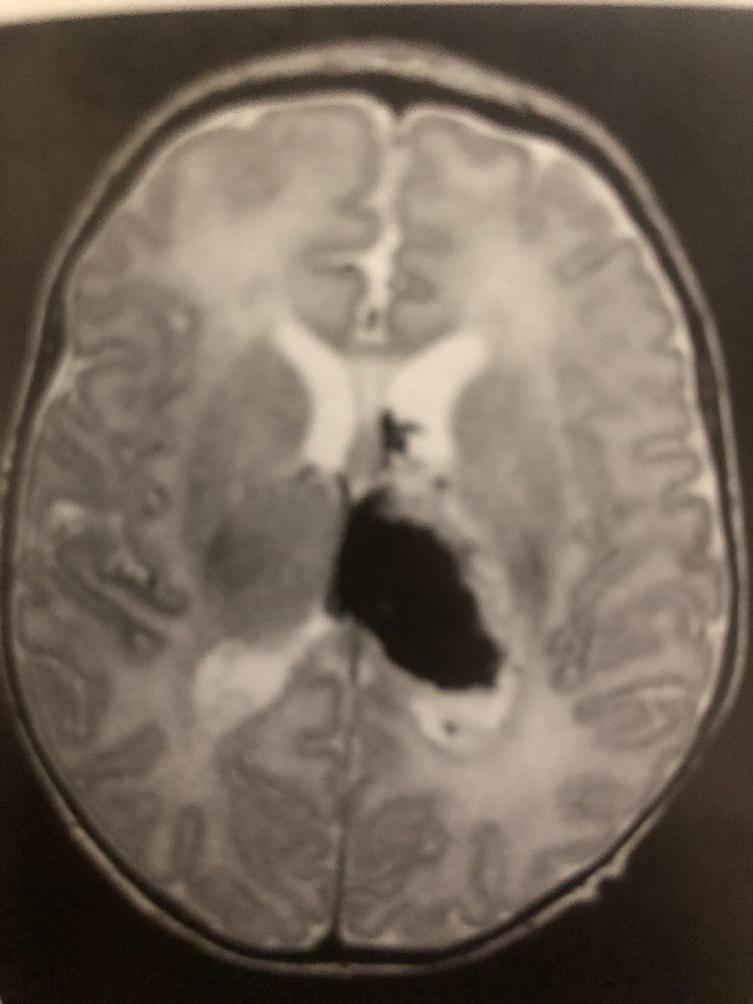 Ischemie
Ložiskové ischemie– trombosa , embolie 
(přispívají - sepse, srdeční vady atd)
projevy podle místa obstrukce 
klinicky apatie, poruchy vědomí, křeče


Globální ischemie- zejména v bílé hmotě
Zralý novorozenec – poškození parasagitální bílé hmoty  + přilehlé mozkové kůry…... atrofie
 
Nedonošený novorozenec- má vyšší odolnost nezralých nerv. buněk vůči 
 hypoxii- poškozena  periventrikulární bílá hmota   - obraz periventrikulární  leukomalacie- PVL  , IVH/PVH
Periventrikulární leukomalacie
Globální ischemie u nedonošených novorozenců
s maximem v kritických oblastech 
do 34.-35. gestační týdne dozrávají spojky mezi hlubokým a povrchovým arteriálním řečištěm
Při ischemii : postižena periventrikulární bílá hmota …. 
obraz PVL - drobné cysty, zhojí se gliosou – její retrakcí se pasivně rozšiřují postranní komory 
klinicky spastická diparesa
Nevšímalová S. , Dětská neurologie, Galén 2021, ISBN 978-80-7492-557-3, str 104, obr.3-7
Hemorrhagie - IVH, PVH
Typická léze nezralého mozku ( asi 1/5 nezralých dětí) , do 4. dne po porodu 
  Germinální matrix – pod ependymem postranních komor
     bohatě prokrvená tkáň do asi 34. týdne gestace
     - labilní TK, vyšší nitrohrudní tlak, hypoxie, RDS atd …..

     Krvácení – I. – IV. stupeň  závažnosti – prosté subependymální
                     až  intraventrikulární  
     I. a II. stupeň - bez klinických příznaků
     III. a IV. stupeň – závažné… posthemorrhagický hydrocefalus
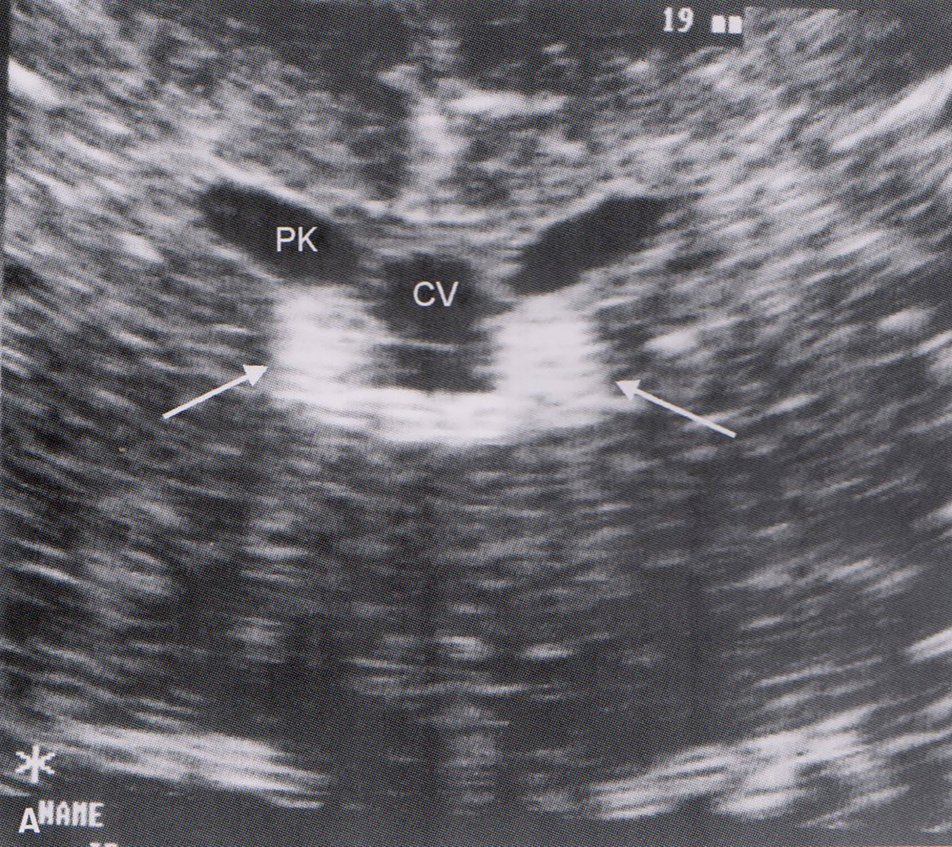 Ostatní typy intrakraniálního krvácení
Obvykle trauma- velký plod, kefalopelvický nepoměr, kleště.. 
Subdurální , epidurální hemorrhagie
Intraventrikulární krvácení , komplikací – posthemorrhag. HC
Krvácení do mozečku , u nezralých dětí součást IVH
Kršek P, Základy dětské neurologie, Galén2021, ISBN 978-80-7492-510-8, str 52, obr. 2.20
Nevšímalová S, Dětská neurologie, Galén 2021, ISBN 978-80-7492-557-3, str.106,obr.3-10
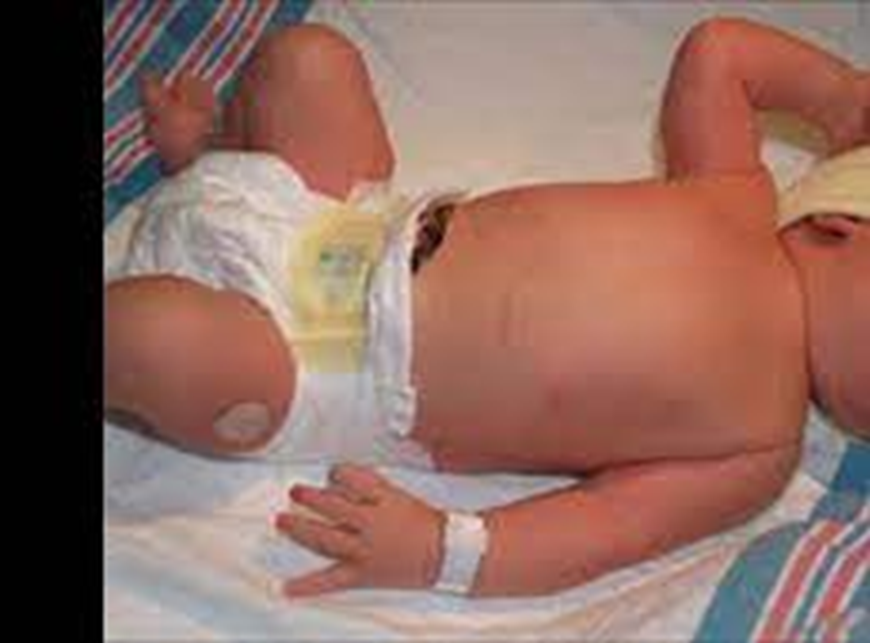 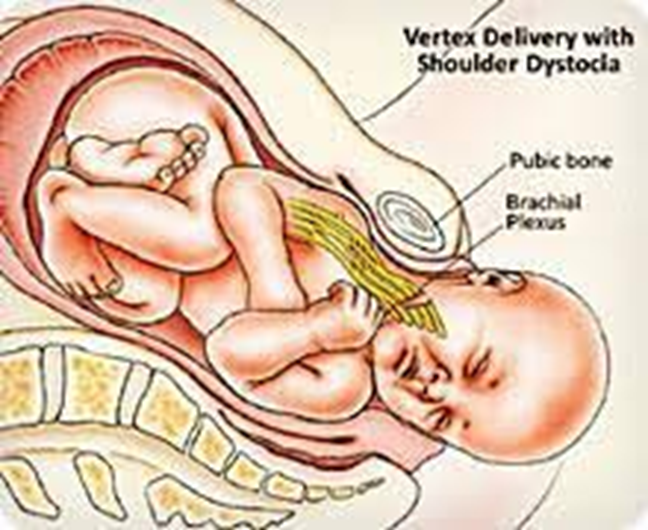 Poranění brachiálního plexu
www.fnbrno.cz
1-2/1000 živě narozených dětí , velká porodní hmotnost nad 4000g, větší OH , poloha KP .
Léčba a prognosa
Diagnostika - klinika, MR plexu, EMG 
Léčba – rehabilitace od konce l.týdne života 
Prognosa – dle závažnosti 
porucha vedení ( např. otok)
přerušení axonů, nervových vláken 
přerušení celého nervového svazku
Regenerace trvá měsíce 
chirurgické řešení na zvážení po 6 měsících nelepšícího se stavu
Novorozenecké křeče
Četnost 1,5- 5,5/1000 porodů
Častěji u nezralých novorozenců
Většinou symptomatické - pre a perinatální poškození mozku, metab. vady , VVV mozku , neonatální EPsyndromy 

Tonické, klonické, myoklonické, epileptické spasmy, motorické automatismy ( subtilní křeče)
Základní laboratoř, NH3, laktát, metab. vady 
LP při podezření na infekci nebo krvácení
sono mozku, MR mozku , EEG 
Prognosa a léčba závisí na etiologii
Abstinenční syndrom
Alkohol, tabák 
     sedativa, hypnotika, marihuana, opiáty , kokain, amfetaminy 
Alkohol - fetální alkoholický syndrom( mikrocefalie, hypotrofie, facies, PMR, porucha pozornosti a učení)
Tabák, marihuana- mírné abstinenční příznaky, později ADHD,poruchy chování
Heroin – první 2 dny života  – třes, dráždivost, křeče, vegetativní dysfce, vysoký křik , později růstová retardace 
Barbituráty – l. týden – dráždivost, třes, poruchy spánku , křeče 
Kokain- abrupce placenty, aborty, prematurita, hypotrofie, ischemie, epilepsie, mentální defekt
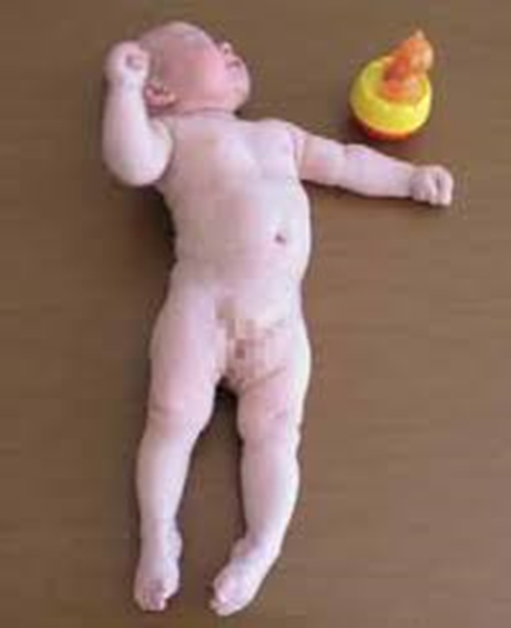 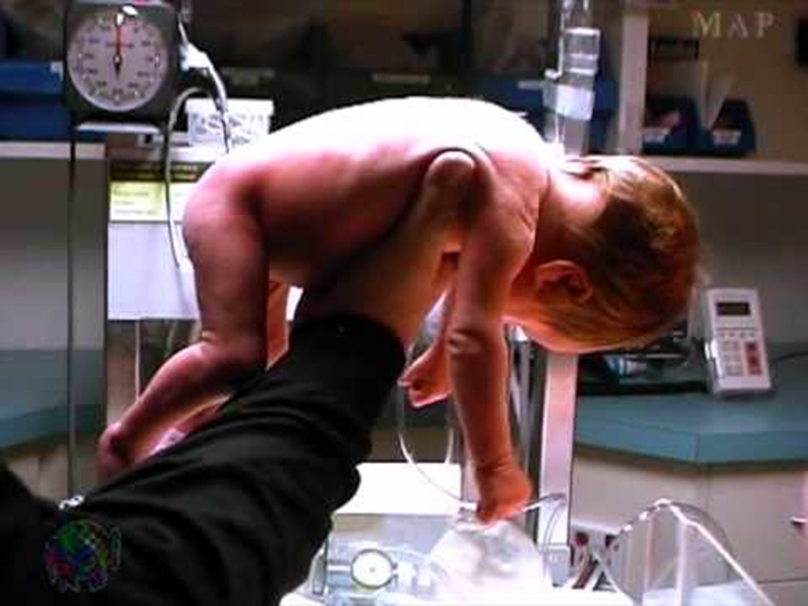 Abnormní svalový tonus u novorozence
Hypotonický novorozenec
Hypertonický novorozenec
Hypotonický syndrom
Centrální
Periferní
Centrální : hypoxicko-ischemická encefalopatie, hemorrhagie, malformace mozku, chromozomální vady ,genetické syndromy( PWS), dědičné poruchy metabolismu
Míšní: VVV, perinatální úrazy míchy 
Periferní : SMA I,kongenitální neuropatie, myopatie, metabolické myopatie (Pompe)
Hypotonický novorozenec- projevy
Komplikace porodu - abnormní poloha, nepostupující porod, asfyxie..

Centrální – porucha vědomí, novoroz. křeče, zvýšené šs reflexy, špatné sání , neprospívání, 

Periferní - hypotonie, slabost, areflexie, ortopedické deformity, chabý pláč, dechové obtíže, aspirace, chabé sání , neprospívání 

U obou typů:  
Snížení rezistence, zvýšená pasivita svalová
Snížená reaktivita, spontánní hybnost, žabí poloha
Hypertonický novorozenec
https://cs.wikipedia.org/wiki/Moro%C5%AFv_reflex
ATAKY ZVÝŠENÉHO SVALOVÉHO NAPĚTÍ PŘI HYPEREXCITABILITĚ 
NOVOROZENECKÉ KŘEČE , TETANIE - HYPOKALCEMIE 
EXTENČNÍ HYPERTONIE, HYPERREFLEXIE ŠS ODPOVĚDÍ, DYSTONICKÉ ATAKY, VĚTŠÍ NAPĚTÍ NA HKK NEŽ NA DKK, 
NÍZKÝ PRÁH MORO REFLEXU 
PLÁČ, NEKLID, PROPÍNÁNÍ , NA BŘÍŠKU VZPŘIMOVÁNÍ HLAVIČKY